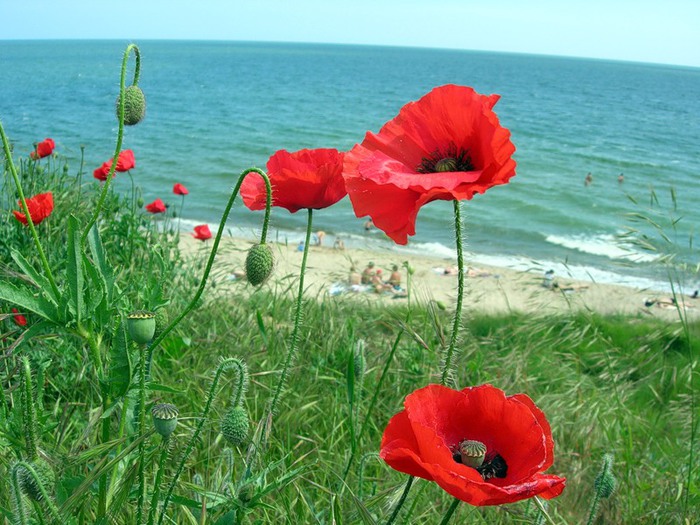 РИСУЕМ МАКИ
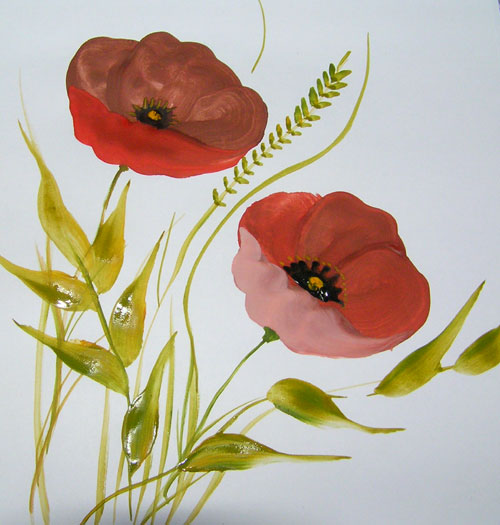 Презентацию подготовила
учитель ИЗО  
Савкова   И.Н.
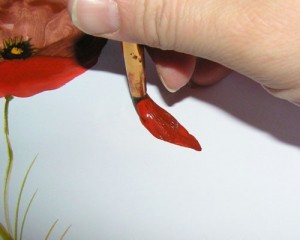 Поставим кисть кончиком к себе и от себя ведем кисть соответственно задуманному размеру лепестка . Это первый лепесток .
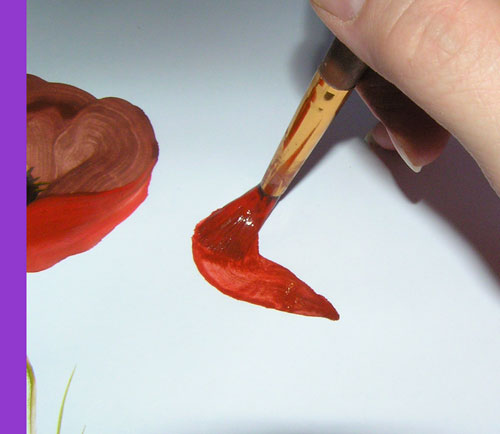 Плоскостью кисти начинаем поворачивать кисть .
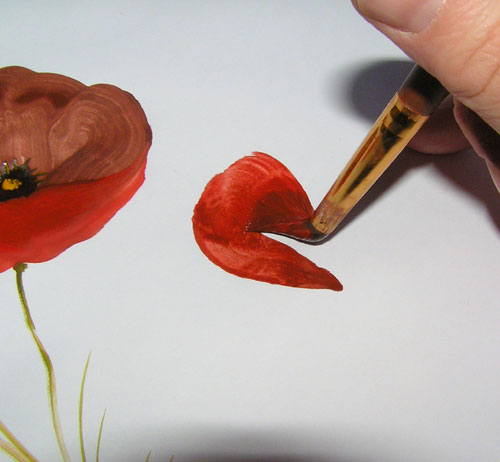 Обратите внимание , мы формируем первый лепесток и кисть должна дойти до той точки с которой начинала свой путь .
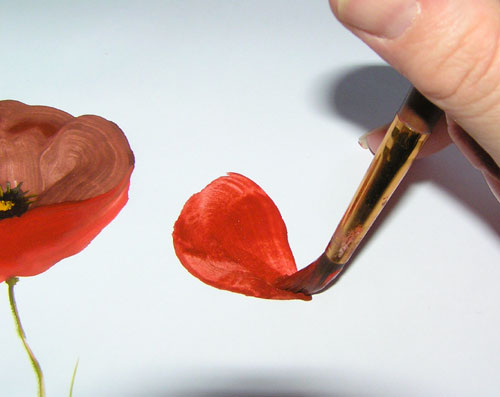 Завершили мазок и первый лепесток .
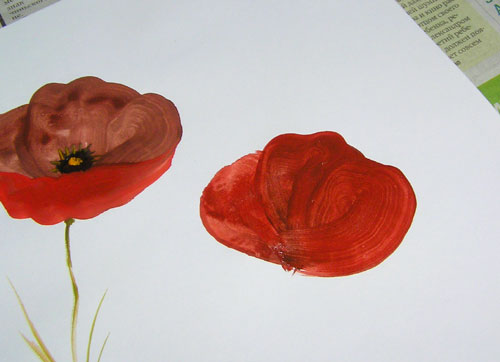 Рисуем три таких лепестка.
Далее делаем передний план цветка ,  он у нас будет светлее чем остальные , для этого мы подмешиваем немного белой краски в основной цвет . Не надо смывать предыдущую краску , окуните кисть с краской ,не смывая, в белую и начинайте лепесток . Начинаем - ставим кисть кончиком и начинаем делать волнообразные движения всей шириной кисти . Заканчиваем тоже тонкой линией которой начинали , но пройдя путь ближнего лепестка. На следующей картинке понятнее становится .
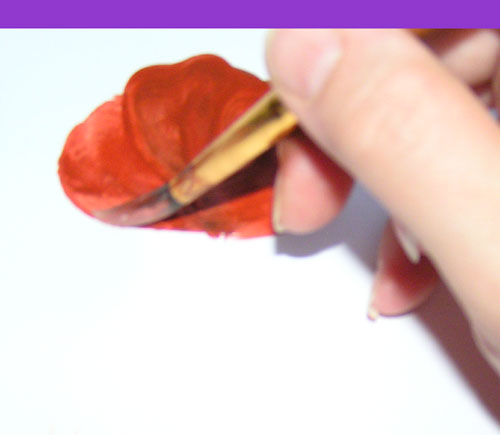 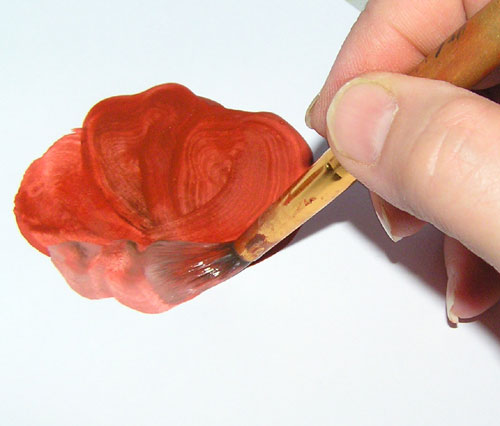 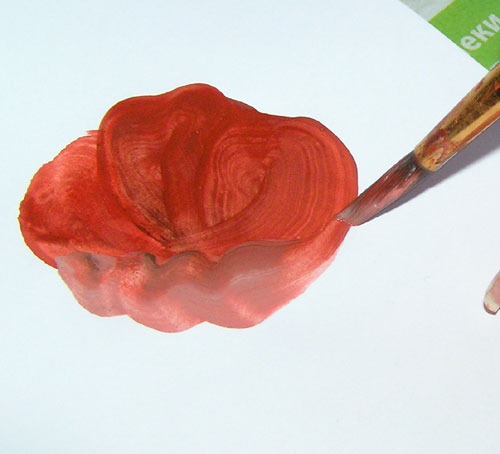 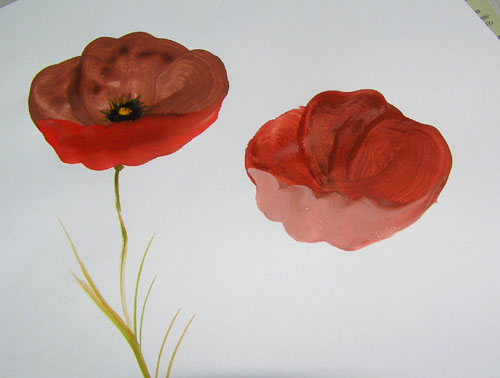 Дополнительно проходим белым цветом .
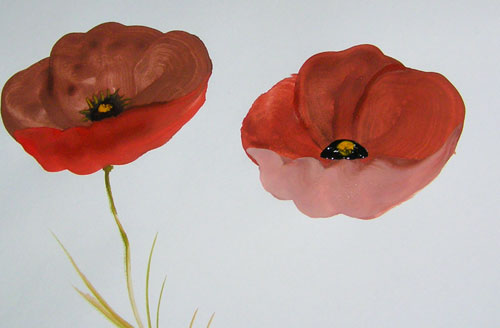 Когда цветок высохнет, будут явно видны лепестки . Начинаем отделку середины. Рисуем черный овал и точечки .
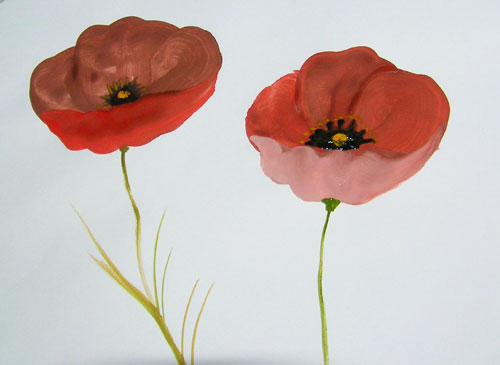 Рисуем ножку , листочки …
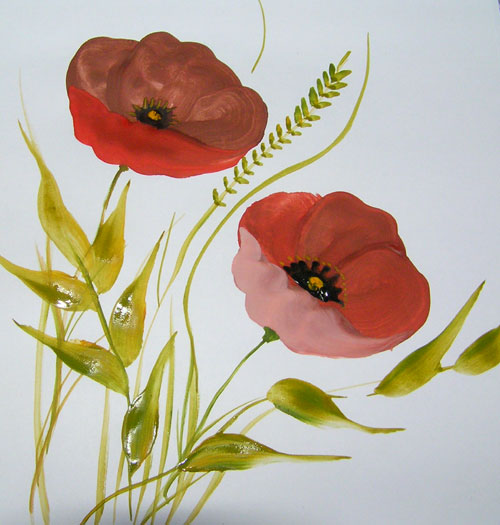 Ну вот и всё! Удачи!